Module 5 Unit 2
I wore warm clothes.
四年级(上)
Warm-up
She painted a picture.
She watched TV.
She played the flute.
She played with me.
He listened to music.
He played football.
He helped his mother.
There were sweets for all.
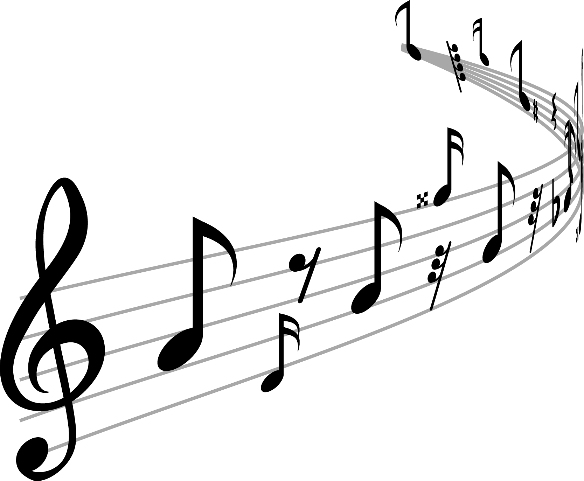 Presentation
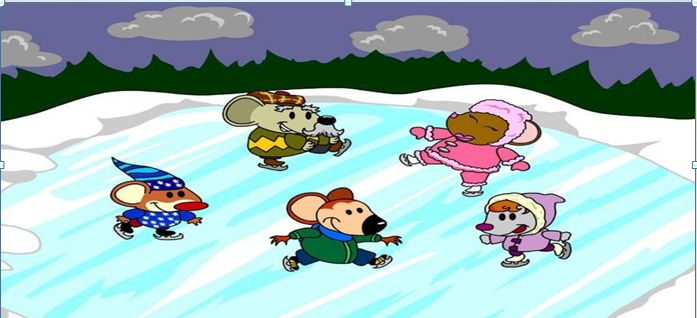 ice–skating
skate
滑冰
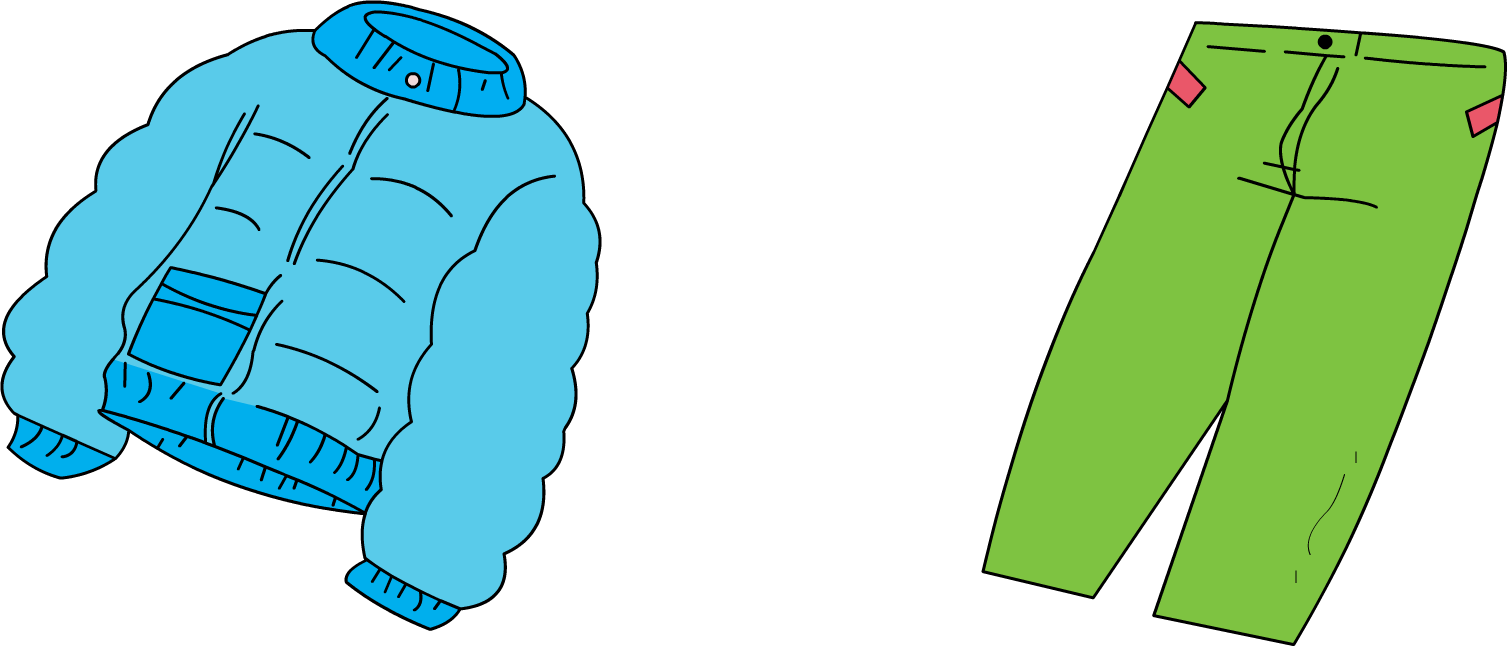 wore
wear
穿
She wore warm clothes.
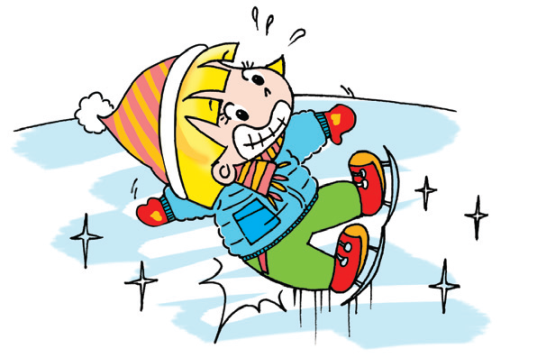 fell over
fall over
摔倒
she didn’t know how to go ice skating, she fell over.
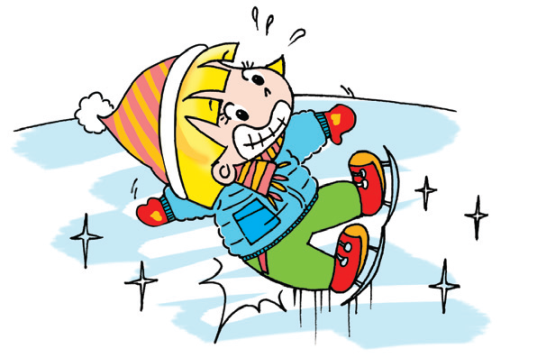 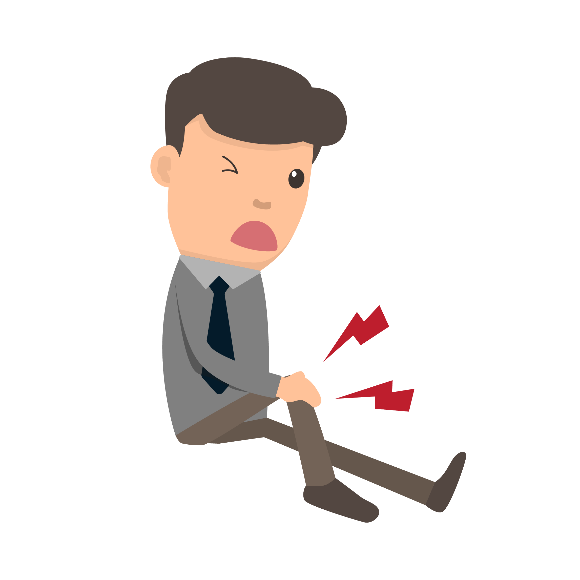 hurt
hurt
(使)受伤
Lucy fell over. But it didn’t hurt.
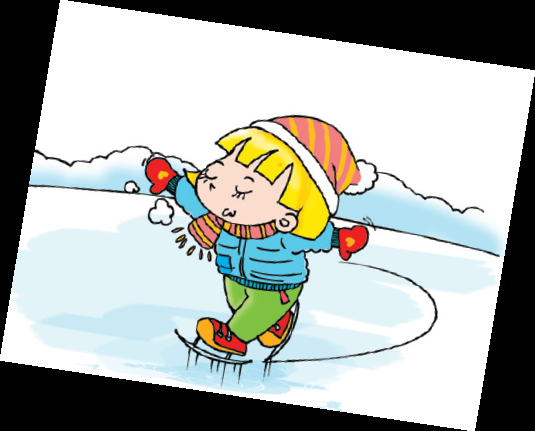 learn
learnt
学习
Then, she learnt to skate, it was easy. She didn’t fall over again.
Read and write
Dear Amy,
Yesterday, we went on a school trip.
We went ______. I _____warm clothes. 
The ice was very cold. 
At first, I ________. But it didn’t ____a lot. Then I __________ skate. 
It was easy! And I didn’t _______ again. It was really fun!
Love,
Lucy
skating
wore
fell over
hurt
was able to
fall over
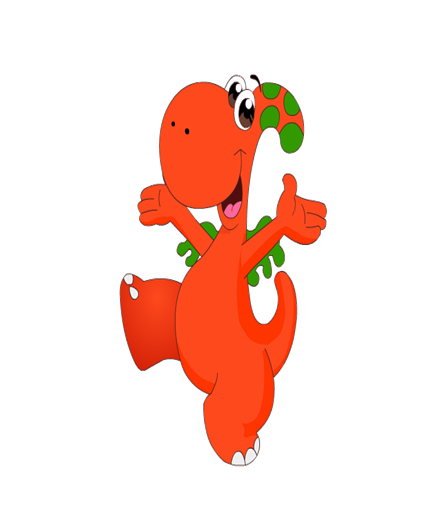 Look and say
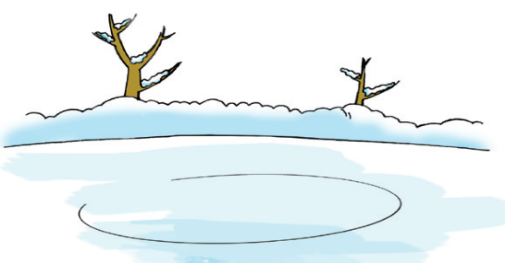 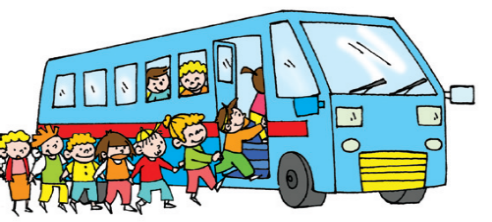 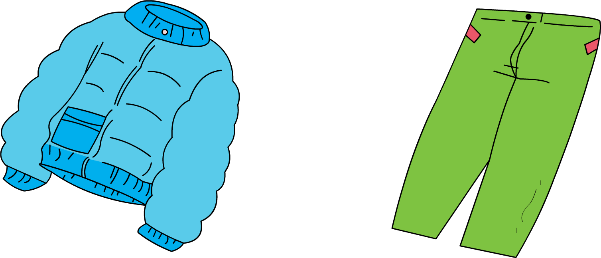 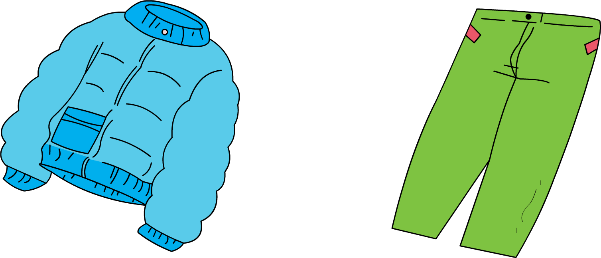 Yesterday,  Lucy went on a school trip.
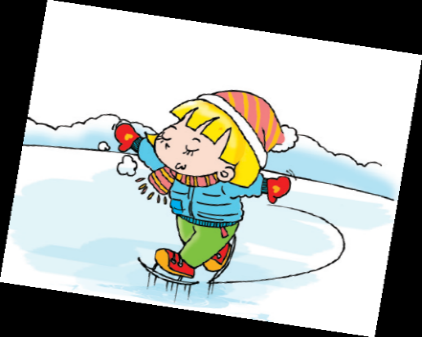 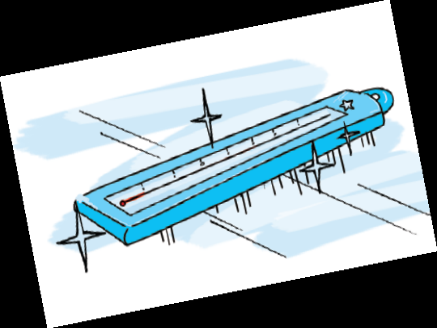 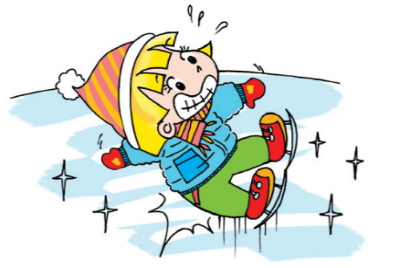 Guessing game
I wore special boots. It was cold.
I fell over a lot. What did I do?
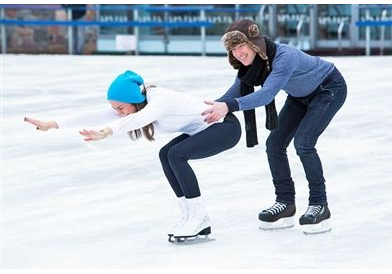 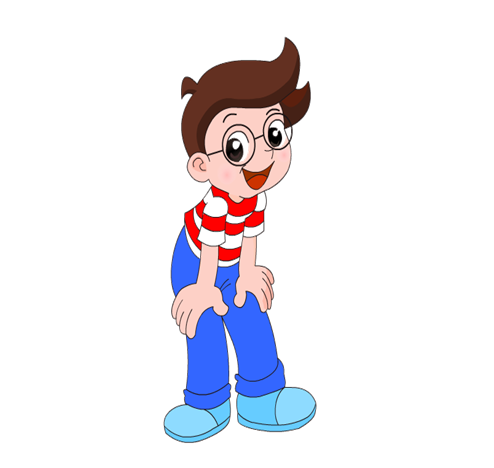 You went ice-skating.
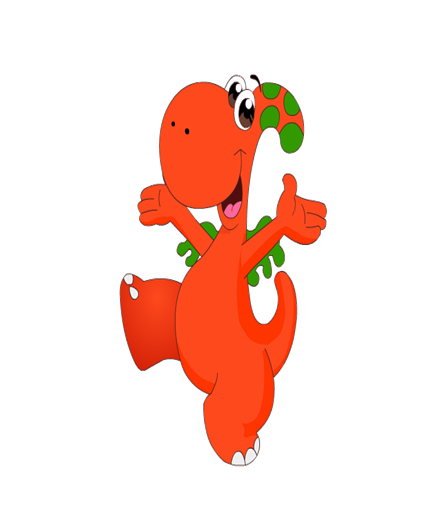 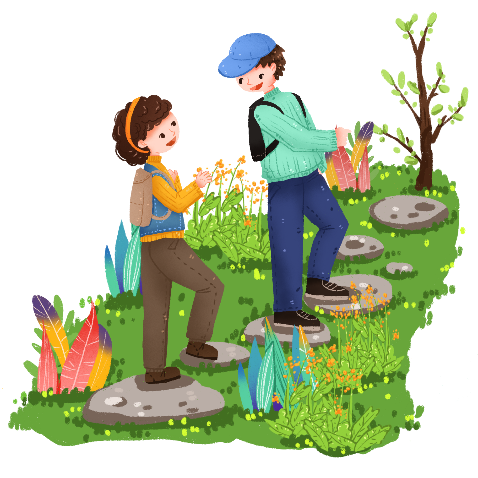 I did it in the countryside. I walked a lot. It was difficult. My legs hurt. What did I do?
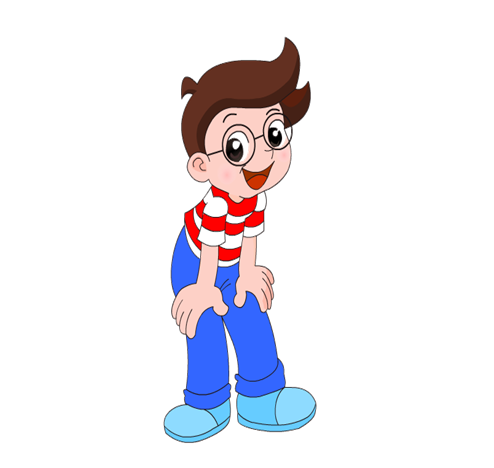 You climbed a mountain.
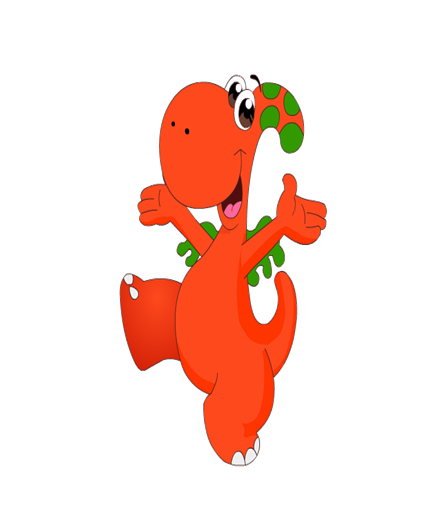 Homework
1.从ear, hear, bear, pear, where, there等单词中找出字母发音
  相同的单词，写在作业本上。
2.完成学生课堂活动用书练习2 word search。
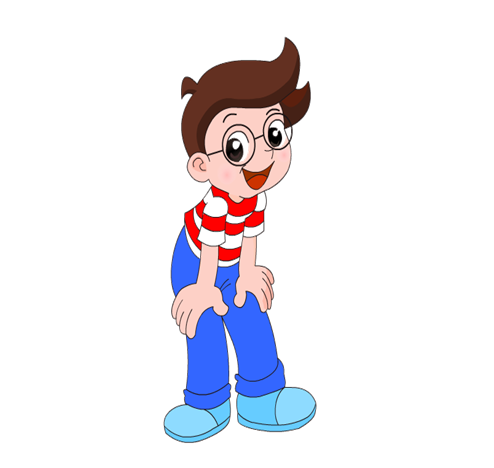